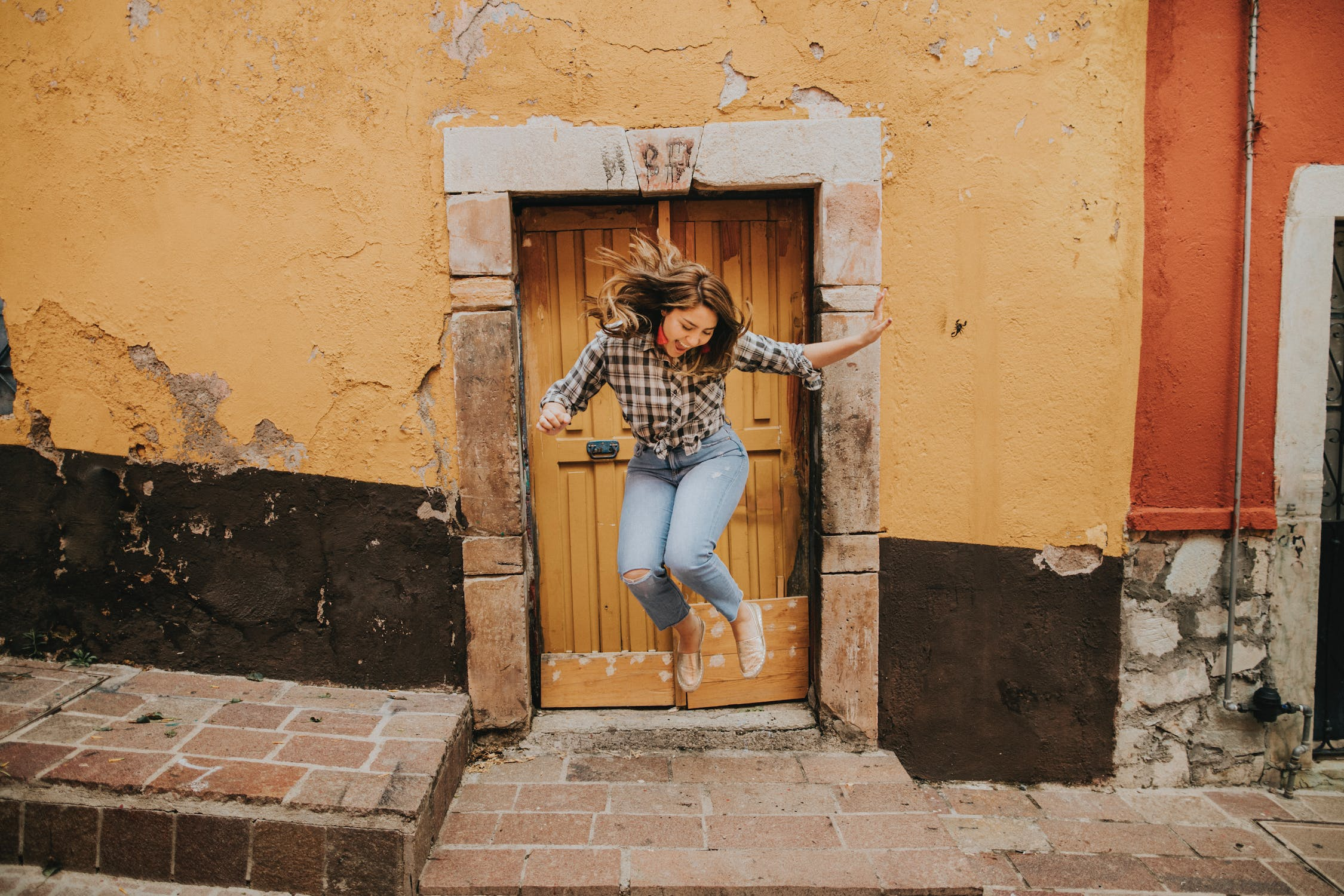 NSW Department of Education
LEAP! Level up your skills in section I – deconstructing a modelled response
Writing about HSC visual arts
Creative arts curriculum team
[Speaker Notes: https://www.pexels.com/photo/woman-in-black-and-white-plaid-shirt-and-blue-denim-jeans-jumping-on-brown-concrete-floor-3680771/]
LEAP lessons introduction
Deconstructing a response
LEAP lessons are structured in 4 parts.
Learn – provides information about topic.
Example – provides an example response to a question, often using a scaffold.
Apply – apply your learning to answer a question.
Practise – practise your new skills and knowledge by answering a new question in more depth.
A
P
L
E
Apply
Practise
Learn
Example
2
Learn – deconstructing a response
In this activity you will learn how to:
identify task words of the question
identify where syllabus content and the concepts of the question are used to create a well-reasoned answer to the question
connect where the factual information found in the citation is used to respond to the concepts of the question
identify where visual properties found in the plates are connected to the concept as informed evidence
connect where wider art and world knowledge might help to infer meaning.
L
Learn
This section will guide you through selecting information found in the source material and connecting this to the visual qualities of the plates, syllabus content and wider art and world knowledge. This helps you to answer the question in a concise, informed and well-reasoned manner.
3
Example – deconstructing a response
The next slide includes a response answering question 2 from the visual arts HSC exam paper 2017. 
Use this response to identify and highlight subject-specific visual arts terms.
E
Example
Question 2 (8 marks)

Refer to plate 2 on page 2 and plate 3 on page 3 of the plates booklet to answer question 2.

Compare how El Greco and Feng Mengbo have explored the use of light and space in their artworks to create meaning.
4
Example – modelled response
El Greco and Feng Mengbo explore light and space as structural elements in vastly different yet dramatic ways to create varying meanings.
El Greco used dramatic light and confined space to create allegorical meanings in plate 2. The artist used conventional western materials and form in his oil painting on canvas. An ape and a foolishly grinning man watch on as a young boy lights a candle, their faces glow in dramatic lighting. This figurative painting uses dramatic light and dark, aimed at a religious 16th century Spanish audience, familiar with his symbolic visual language. Using a traditional triangular composition, he tightly crops his figures in a dark space. This illusion of confined space emphasises the foreground only, conveying drama and mystery. Unlike Feng Mengbo’s interactive digital work, El Greco’s conventional materials and scale ensured the work remained a precious, permanent reminder of layered meanings. The title reinforces the meaning with symbolic references to the boy, fool and ape. El Greco’s use of dramatic chiaroscuro to model human form creates the focal point of the image. El Greco employs traditional but dramatic chiaroscuro and closed space, to provoke a powerful response to his allegorical meanings. 
In comparison, Feng Mengbo structures his contemporary installation using projected light and actual space to create an innovative, multimedia platform, using customised computer software, colour, sound, and wireless consoles. Unlike El Greco’s traditional work, Plate 3 is designed to entertain his contemporary audience through his interactive installation. He recontextualises the look and sound of a vintage video arcade through projections of light and sound using computer software. This large scale 4D virtual artwork is designed to fit the specifics of the space of where it is exhibited. The title ‘Long March: Restart’ alludes to deeper meanings about Chinese history, in particular; Mao’s long march. In contrast to El Greco’s more passive work, this immersive work allows the audience to physically engage as part of the work while playing with the course of Chinese history through their interactive interventions.
El Greco creates the illusion of light and space through the mastery of oil painting techniques, conversely Feng Mengbo has constructed a large scale, interactive virtual world created through projections of actual light into physical space.
5
Apply – deconstructing a modelled response
This includes:
linking to the words of the question 
identifying the syllabus area and concepts of the question, referencing the wording of the question. Highlight key words from task 1 – visual arts word bank which have been used in the passage
connecting the concepts found question to information in the citation
connecting the concepts of the question to visual properties found in the plates 
interpreting meaning by combining citation information, visual properties of the plates to wider art world knowledge.
A model has been supplied for the first sentence of the Feng Mengbo paragraph. Some words and phrases may fit in more than one column. It is not necessary to fill every column in every sentence.
A
Apply
Each sentence from the second paragraph has been copied into the left hand column of table 12, found on the next slide. 
You are required to deconstruct each sentence, by matching it to the question, the citation or the plates as well as your syllabus and wider art world knowledge. Each piece of information will match one of the following columns found in table 12.
6
Apply – deconstructing a modelled response
Table 12: Deconstructing a modelled response
7
Practise – deconstructing a response
Once you have developed some responses to practice questions you can create a visual code for the KCI acronym. There is an example of a visual code key below.
P
Table 13: KCI coding
Practise
Deconstruct your practice responses using your visual code to check you have covered all the points needed in your response. Improve your responses by editing them to include information you may have missed or that needs greater explanation.
8
References
Links to third-party material and websites
If you use the links provided in this document to access a third-party's website, you acknowledge that the terms of use, including license terms set out on the third-party's website apply to the use which may be made of the materials on that third-party website or were permitted by the Copyright Act 1968 (Cth). The department accepts no responsibility for content on third-party websites.
All material © State of New South Wales (Department of Education), 2021 unless otherwise indicated. All other material used by permission or under licence. 
NSW Education Standards Authority (NESA) Glossary of Key Words NESA website, accessed 03/02/2023. 
NSW Education Standards Authority (NESA) Visual Arts 2017 HSC exam pack NESA website, accessed 03/02/2023. 
Visual Arts HSC exam paper 2017 © NSW Education Standards Authority (NESA) for and on behalf of the Crown in right of the State of New South Wales, [2017] accessed 03/02/2023. 
Visual Arts Stage 6 syllabus 2016 © NSW Education Standards Authority (NESA) for and on behalf of the Crown in right of the State of New South Wales, [2016] accessed 03/02/2023. 
Pexels (2022) Woman jumping [image] accessed 11/02/2023.
9